AirFPGAThe NetFPGA SDR Platform
NetFPGA Workshop 2009
James Hongyi Zeng, John W. Lockwood
G. Adam Covington
Alexander Tudor
Outlines
2009/8/7
AirFPGA - NetFPGA Workshop 2009
2
Outlines
2009/8/7
AirFPGA - NetFPGA Workshop 2009
3
What’s Software Defined Radio?
A radio platform: waveform → data packets
Hardware → Software
mixers, filters, amplifiers
modulators, detectors
FFT, downsampler
Highly configurable (“Software Defined”)
Bluetooth, Wi-Fi, Radio(AM/FM), Cellular, HDTV
2009/8/7
AirFPGA - NetFPGA Workshop 2009
4
Ideal SDR Architecture
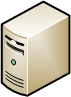 Analog to Digital Converter
(ADC)
RF Frontend
Digital Processor
(PC/FPGA/etc.)
2009/8/7
AirFPGA - NetFPGA Workshop 2009
5
Popular Research SDR System 1: USRP (Universal Software Radio Peripheral)
Ettus Research LLC
12-bit, 64 MS/s ADC
Altera EP1C12 FPGA
USB 2.0 to CPU
Designed for GNU Radio

GNU Radio (Software on CPU)
A collection of DSP toolboxes
Python / C++
2009/8/7
AirFPGA - NetFPGA Workshop 2009
6
Popular Research SDR System 2: WARP (Wireless Open Access Research Platform)
Rice University
16-bit, 160MS/s ADC (on RF Daughter Board)
Xilinx XC2VP70 Virtex-II Pro
All processing done on FPGA

Software Development
FPGA based
C/Matlab -> HDL
Xilinx Platform Studio
Xilinx System Generator
2009/8/7
AirFPGA - NetFPGA Workshop 2009
7
Outlines
2009/8/7
AirFPGA - NetFPGA Workshop 2009
8
Research Problem 1: Satellite Receiving
Monitor a band of satellite signal.
Signal is so complex that a computer cluster is needed
Antenna in Big Dish and the cluster is in Gates Building (~3 miles apart)
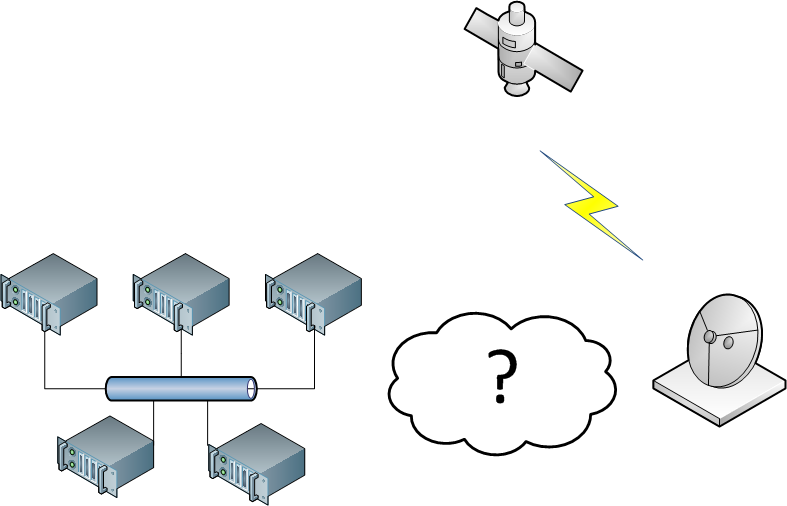 2009/8/7
AirFPGA - NetFPGA Workshop 2009
9
USRP/WARPRemote Processing
WARP
FPGA is supposed to do everything. 
No way to a “computer” cluster
USRP
USB Cable?
Little data can be transferred (480Mbps) even you have one.
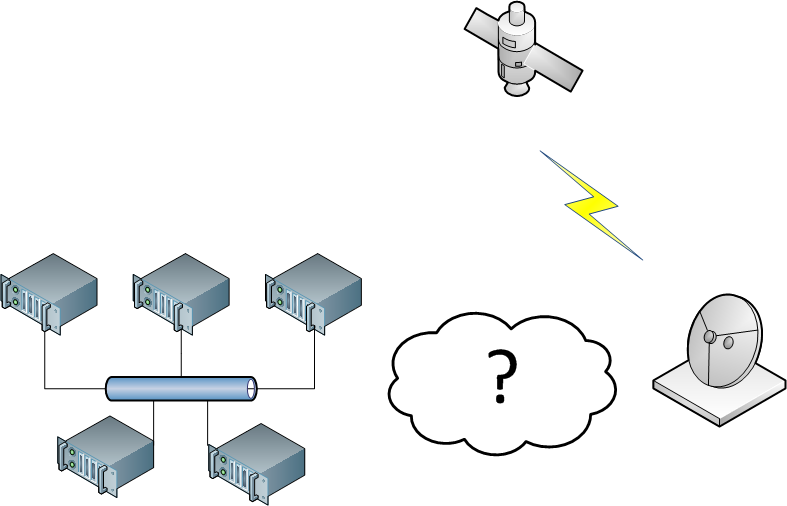 2009/8/7
AirFPGA - NetFPGA Workshop 2009
10
Research Problem 2: Location Diversified MIMO
Multiple APs in different places
Handheld talks to all APs at the same time
APs share the information to employ the best policy
2009/8/7
AirFPGA - NetFPGA Workshop 2009
11
USRP/WARPBoard-to-Board Communication
WARP
Xilinx Multi-Gigabit Transceivers (MGT)
Special Equipment (Cable, Jack) required
USRP
No
2009/8/7
AirFPGA - NetFPGA Workshop 2009
12
What’s missing?
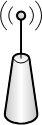 Data Acquisition
Clicked!
Data Processing
Data Acquisition and Data Processing highly coupled, making it difficult for
Remote Processing
Multi-node coordination (scalability)
Share the computing resource
2009/8/7
AirFPGA - NetFPGA Workshop 2009
13
Solution
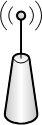 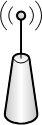 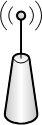 Data Acquisition
Data Acquisition
Data Acquisition
Data Processing
Carve out a simple data acquisition unit
Configurable
High-speed, universal interface
2009/8/7
AirFPGA - NetFPGA Workshop 2009
14
Solution
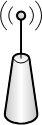 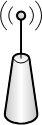 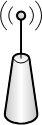 Remote Processing

Centralized multi-node coordination

Share the computing resource
Data Acquisition
Data Acquisition
Data Acquisition
Data Processing
2009/8/7
AirFPGA - NetFPGA Workshop 2009
15
Our Approach - AirFPGA
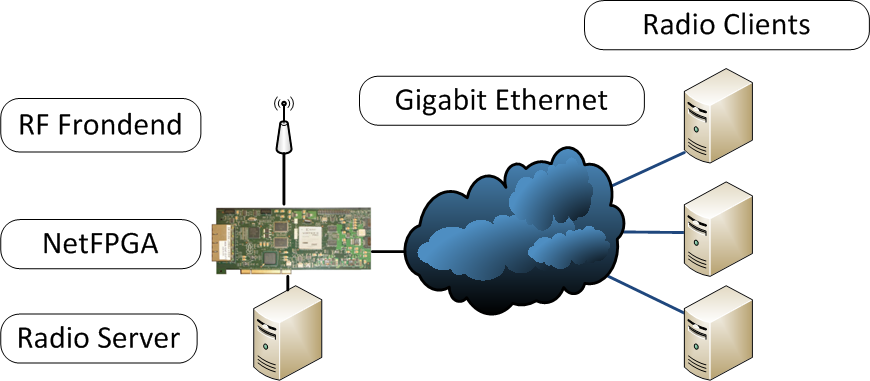 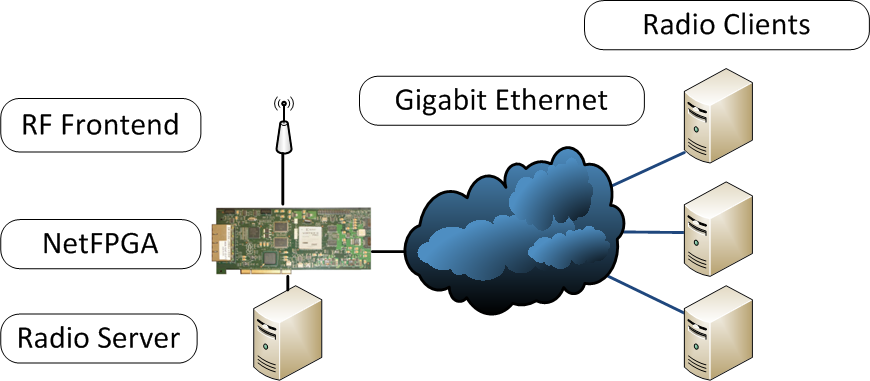 2009/8/7
AirFPGA - NetFPGA Workshop 2009
16
Outlines
2009/8/7
AirFPGA - NetFPGA Workshop 2009
17
AirFPGA – An SDR Platform
RF Frontend
Daughterboard connected to NetFPGA
High Performance ADC + Antenna
Configurable Digital Processing Modules
On Xilinx Virtex FPGA
Waveform → UDP/IP packet
High Speed Interface to processing unit
4x1Gbps Ethernet Port
Can upgraded to 4x10Gbps with the new NetFPGA
2009/8/7
AirFPGA - NetFPGA Workshop 2009
18
NetFPGA – Core of AirFPGA
34 General Purpose I/O pins
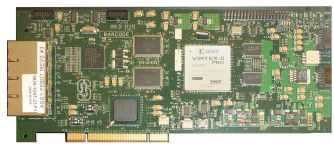 64MB DRAM
4x1Gbps Ethernet Port
Virtex II Pro FPGA
4.5MB SRAM
2009/8/7
AirFPGA - NetFPGA Workshop 2009
19
Inside NetFPGA
Data Processing Units
User Defined Packet Format
User Defined Radio Protocol
2009/8/7
AirFPGA - NetFPGA Workshop 2009
20
How AirFPGA works?
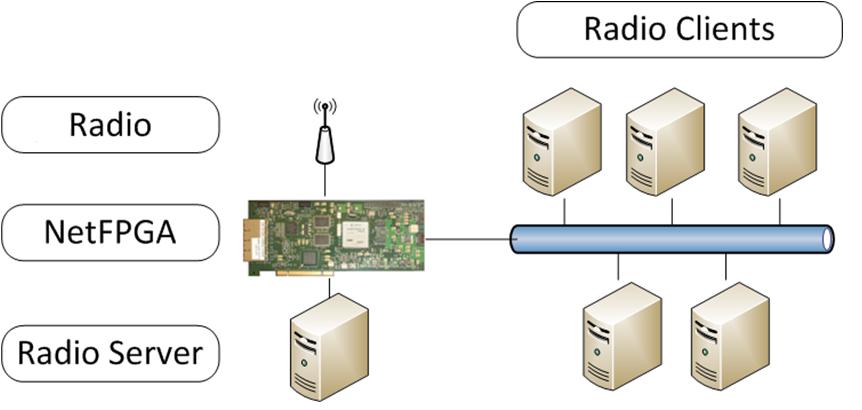 RF
IP Packet
2009/8/7
AirFPGA - NetFPGA Workshop 2009
21
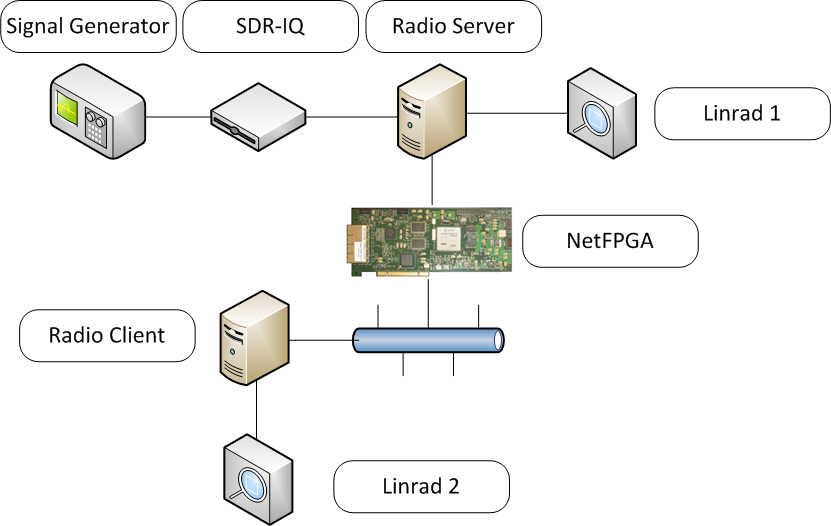 RF/Coaxial
IQ/USB
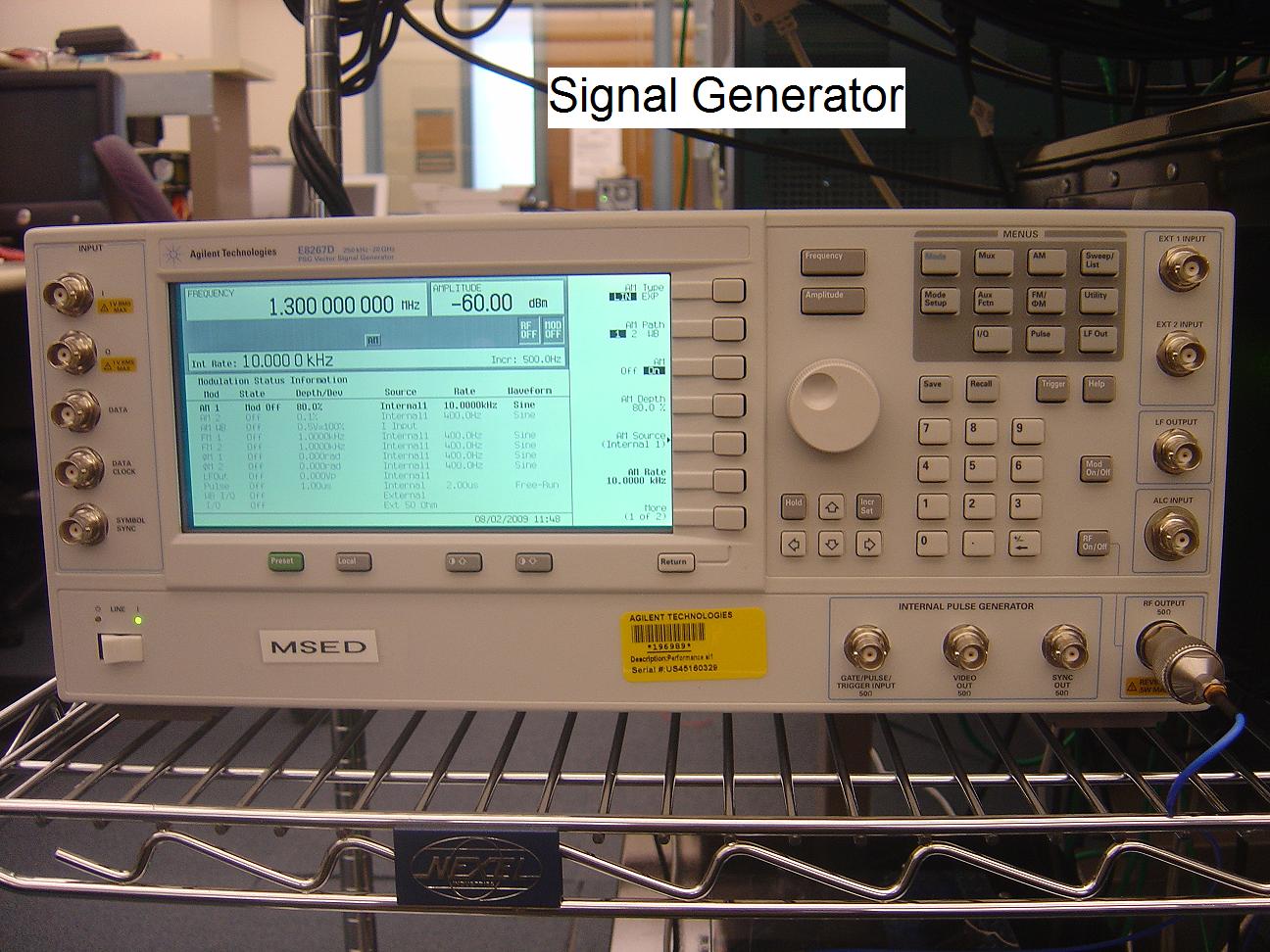 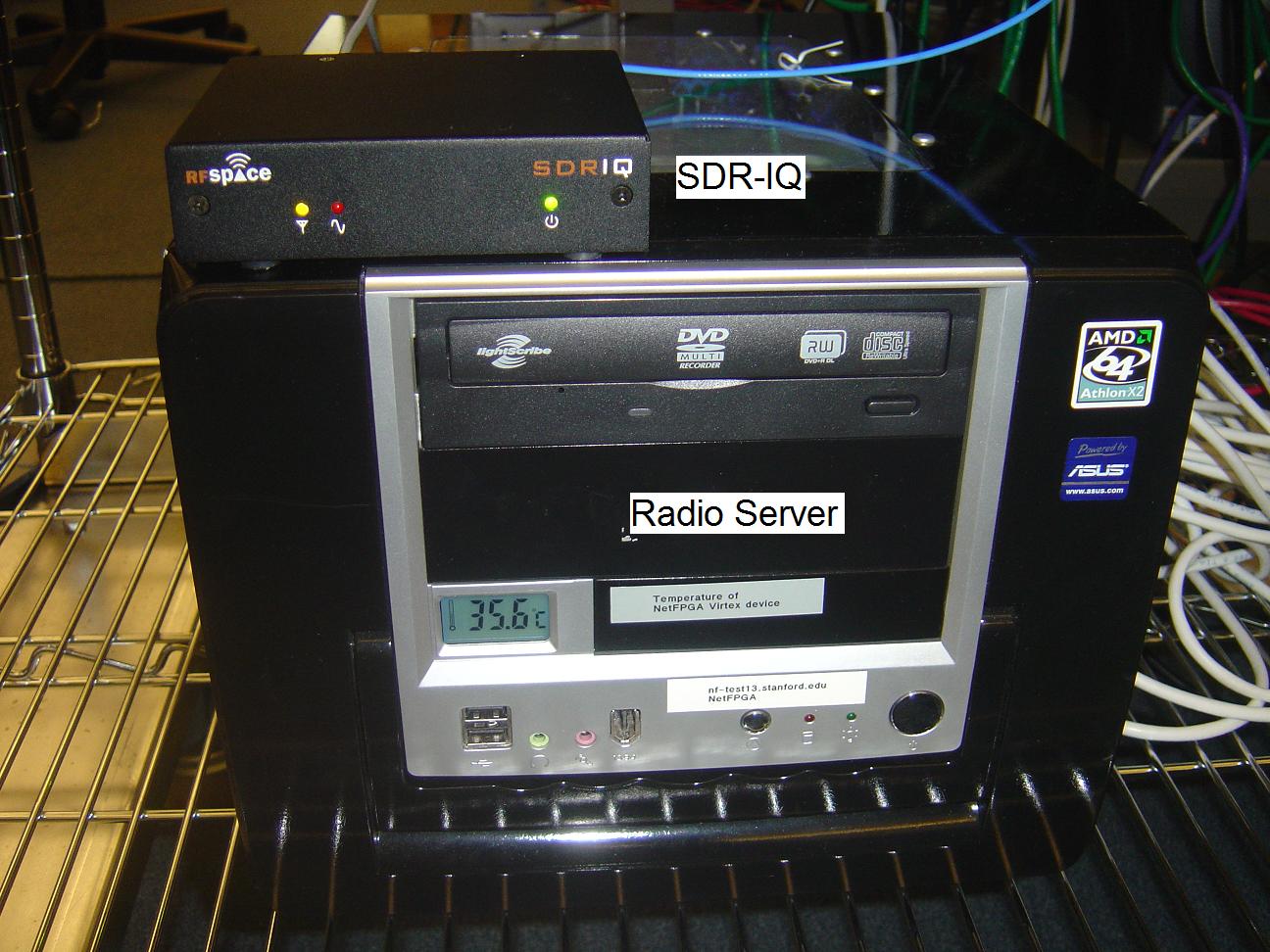 2009/8/7
AirFPGA - NetFPGA Workshop 2009
22
Work in Progress
A basic AirFPGA testbed has been implemented
USB based SDR-IQ as RF Frontend
Data injected into packet generator via USB-PCI-SRAM tunnel
Produces standard UDP/IP packet
Still working on GPIO based RF daughterboard to avoid low speed USB/PCI
2009/8/7
AirFPGA - NetFPGA Workshop 2009
23
Demo
2009/8/7
AirFPGA - NetFPGA Workshop 2009
24
Backup Slide
Why not use PC’s native ethernet port?
AirFPGA is purely hardware based
PCI-e v3.0 1GB/s with DMA overhead
PCI-e v2.0 500MB/s with DMA overhead
2009/8/7
AirFPGA - NetFPGA Workshop 2009
25